Заседание Технического комитета
по стандартизации ТК 52 (2015 г.)
Б.Д. Донских – начальник лаборатории 
                                                                         контроля качества природного газа
                                                                         Центра метрологического обеспечения 
                                                                         ООО «Газпром ВНИИГАЗ»
Актуализация нормативной базы в области действия ПК 1 «Природный газ»
Стандарты по тематике ПК 1 «Природный газ», введенные в действие более 30 лет назад
Разработаны более 30 лет назад следующие стандарты:

ГОСТ 10062-75 «Газы природные горючие. Метод определения удельной теплоты сгорания»;
ГОСТ  11382-76  «Газы нефтепереработки. Метод определения сероводорода»;
ГОСТ 5439-76 «Газы горючие природные и искусственные. Метод определения объемной доли компонентов на комплектах для газовых анализов типа КГА»; 
ГОСТ 22387.3-77 «Газы природные. Метод определения кислорода»;
ГОСТ 22387.4-77  «Газ для коммунально-бытового потребления. Метод определения содержания смолы и пыли»;
ГОСТ 14920-79 «Газ сухой. Метод определения компонентного состава»;
ГОСТ 20060-83 «Газы горючие природные. Методы определения содержания водяных паров и точки росы влаги»;
ГОСТ 20061-84 «Газы горючие природные. Метод определения температуры точки росы углеводородов»;
ГОСТ 27193-86 «Газы горючие природные. Метод определения теплоты сгорания водяным калориметром».
Заседание Технического комитета по стандартизации ТК 52
2
Необходимость актуализации действующих стандартов по тематике ПК 1 «Природный газ»
По поводу вышеперечисленных стандартов необходимо принять решение о пересмотре или целесообразности дальнейшего применения и рассмотреть их на предмет:

Соответствия указанных стандартов требованиям федерального законодательства 102-ФЗ, 184-ФЗ, 162-ФЗ;

Соответствия указанных стандартов требованиям основополагающих стандартов межгосударственной системы стандартизации;

Наличия в стандартах положений, затрудняющих или делающих невозможным их применение;

Наличия в указанных стандартах морально-устаревших методов измерений, снятых с производства СИ и испытательного оборудования;

Наличия в стандартах ссылок на отмененные или неактуальные стандарты.
Заседание Технического комитета по стандартизации ТК 52
3
ГОСТ  11382-76  «Газы нефтепереработки. 
Метод определения сероводорода»
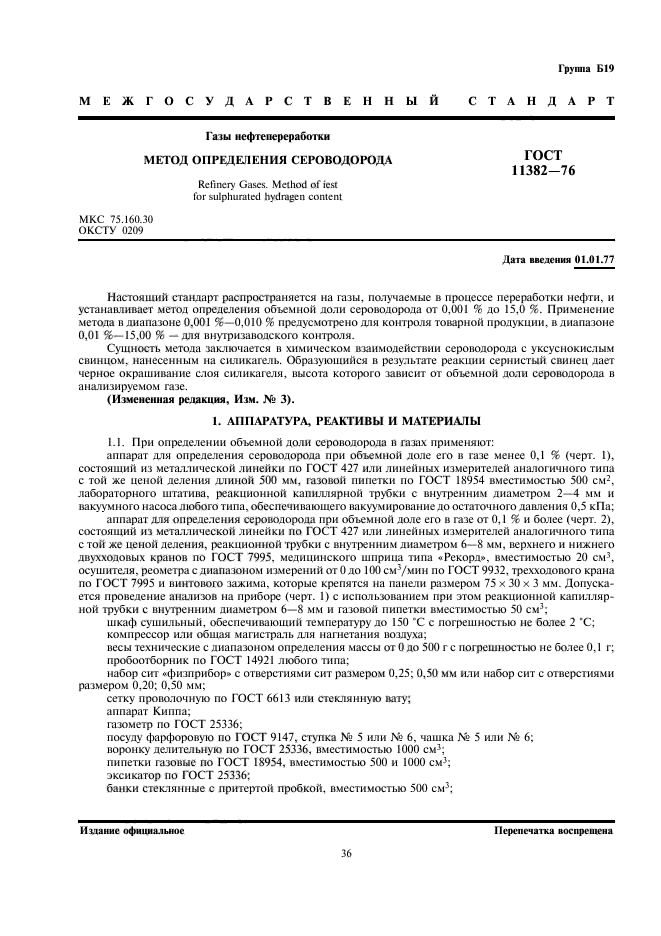 Область действия:
Настоящий стандарт распространяется на газы, получаемые в процессе переработки нефти, и устанавливает метод определения объемной доли сероводорода от 0,001 %  до 15 %.

Сущность метода:
Метод заключается во взаимодействии сероводорода с уксуснокислым свинцом, нанесенным на силикагель. Образующийся в результате реакции сульфид свинца дает черное окрашивание слоя силикагеля, высота которого зависит от объемной доли сероводорода в исследуемом газе.

В настоящее время:
Действует редакция с Изменениями N 1, 2, 3, 4, утвержденными в августе 1981 г., июне 1987 г., сентябре 1989 г. и ноябре 1992 г. (11-81, 11-87, 1-90, 2-93);
Ограничение срока действия снято Постановлением Госстандарта от 04.11.92 N 1482.
Заседание Технического комитета по стандартизации ТК 52
4
ГОСТ  11382-76  «Газы нефтепереработки. 
Метод определения сероводорода»
Основные недостатки:
несоответствие структуры стандарта требованиям ГОСТ 1.5-2001;
несоответствие требованиям п. 5.2.3 ГОСТ 1.2-2009 (более 3 изменений);
отсутствие метрологических характеристик, норм погрешности и сведений об аттестации методики измерений.

Результаты опроса членов ТК 52:
за отмену – 2 голоса;
за пересмотр – 5 голосов;
воздержались – 6 голосов.

Предложение по рассмотренному стандарту:
Поскольку стандарт применяется в ООО «Газпром добыча Астрахань», предлагаем переработать его с учетом современных требований руководящих документов по метрологии и стандартизации, а также новейших достижений науки и техники в данной области.
Заседание Технического комитета по стандартизации ТК 52
5
ГОСТ 5439-76 «Газы горючие природные и искусственные. 
Метод определения объемной доли компонентов на комплектах для газовых анализов типа КГА»
Область действия:
Настоящий стандарт устанавливает метод определения объемной доли компонентов в газах на комплектах для газовых анализов типов КГА-2 и КГА-3.
Сущность метода:
Метод заключается в определении:  
суммы кислотообразующих газов (CO2, SO2 , H2S и др.); 
суммы непредельных углеводородов (CnH2n), O2 и СО - абсорбционным избирательным поглощением поглотительными растворами; 
Н2 - сжиганием с палладиевым катализатором;
суммы предельных углеводородов (CnH2n+2) и Н2 - фракционным сжиганием над окисью меди, при этом возможно раздельное определение CH4 и суммы его гомологов, принимаемых за C2H6. 
В настоящее время:
Действует редакция с Изменениями N 1, 2, утвержденными в октябре 1986 г., марте 1989 г. (ИУС 1-87, 6-89);
Ограничение срока действия снято по протоколу N 7-95 Межгосударственного совета по стандартизации, метрологии и сертификации (ИУС 11-95).
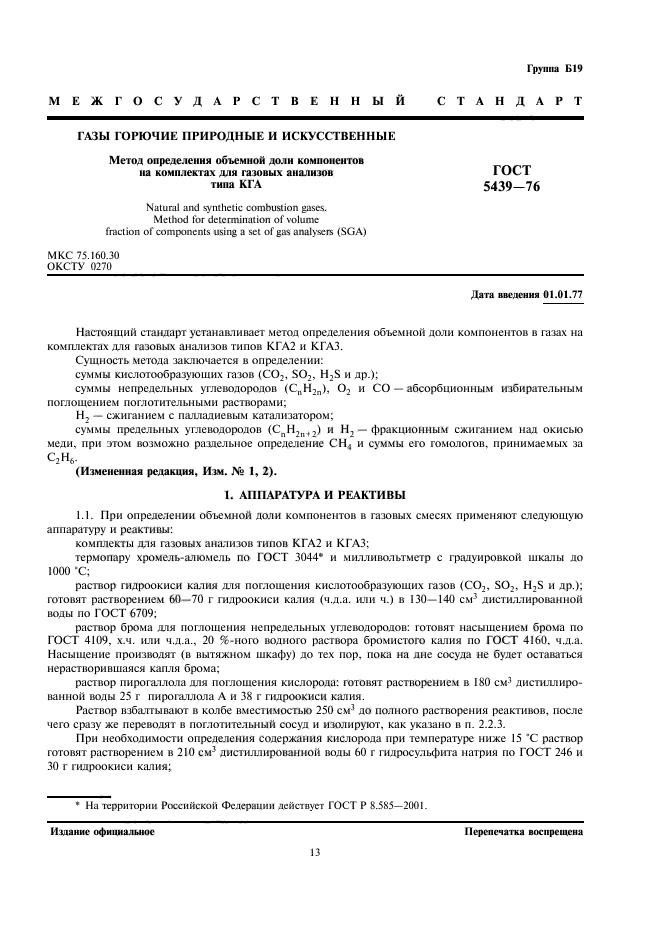 Заседание Технического комитета по стандартизации ТК 52
6
ГОСТ 5439-76 «Газы горючие природные и искусственные. 
Метод определения объемной доли компонентов на комплектах для газовых анализов типа КГА»
Основные недостатки:
несоответствие стандарта требованиям ГОСТ 1.5-2001;
отсутствие метрологических характеристик, норм погрешности и сведений об аттестации методики измерений.

Результаты опроса членов ТК 52:
оставить без пересмотра – 2 голоса;
за отмену – 3 голоса;
за пересмотр – 7 голосов;
воздержались – 4 голоса.

Предложение по рассмотренному стандарту:
Поскольку стандарт применяется в ООО «Газпром добыча Астрахань»,                    ООО «Газпром переработка» и ООО «Сургутнефтегаз», предлагаем переработать его с учетом современных требований руководящих документов по метрологии и стандартизации.
Заседание Технического комитета по стандартизации ТК 52
7
ГОСТ 22387.3-77 «Газы природные. 
Метод определения кислорода»
Область действия:
Настоящий стандарт распространяется на газы природные и устанавливает абсорбционный метод определения содержания кислорода.

Сущность метода:
Сущность метода заключается в поглощении кислорода раствором пирогаллола А из газа, предварительно освобожденного от кислотных компонентов, и определении объема поглощенного кислорода.

В настоящее время:
Действует редакция с Изменениями № 1, утвержденным в декабре 1985 г (ИУС 3-86) и N 2, утвержденным Постановлением Комитета стандартизации и метрологии СССР от 07.08.91 N 1325, введенное в действие с 01.01.92 и опубликованное в ИУС N 11, 1991 г. 
Ограничение срока действия снято с 01.01.92 постановлением Госстандарта СССР от 07.08.91 N 1325 (ИУС N 11, 1992 г.).
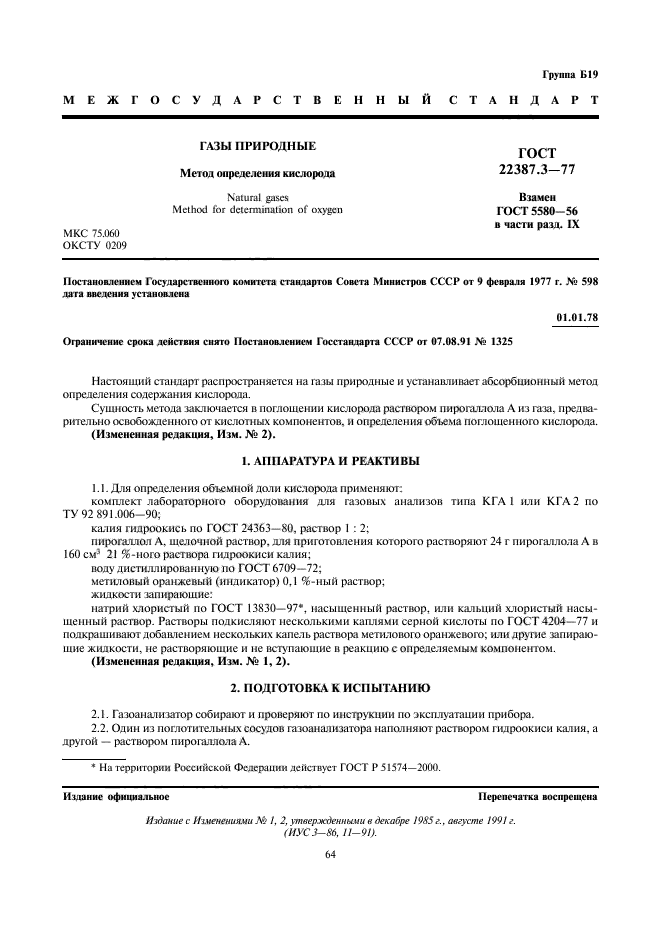 Заседание Технического комитета по стандартизации ТК 52
8
ГОСТ 22387.3-77 «Газы природные. 
Метод определения кислорода»
Основные недостатки:
несоответствие стандарта требованиям основополагающих стандартов;
несоответствие пределов измерений метода реальному содержанию кислорода в природном газе;
отсутствие норм погрешности и сведений об аттестации методики измерений.

Результаты опроса членов ТК 52:
оставить без пересмотра – 2 голоса;
за отмену – 1 голос;
за пересмотр – 4 голоса;
воздержались – 6 голосов.

Предложение по рассмотренному стандарту:
Поскольку указанный стандарт не применяется в ДОиО ПАО «Газпром» и в настоящее время идет подготовка к утверждению ГОСТ Р «Газ горючий природный. Определение содержания кислорода», предлагаем отменить его действие на территории Российской Федерации с момента введения в действие ГОСТ Р.
Заседание Технического комитета по стандартизации ТК 52
9
ГОСТ  22387.4-77  «Газ для коммунально-бытового потребления. Метод определения содержания смолы и пыли»
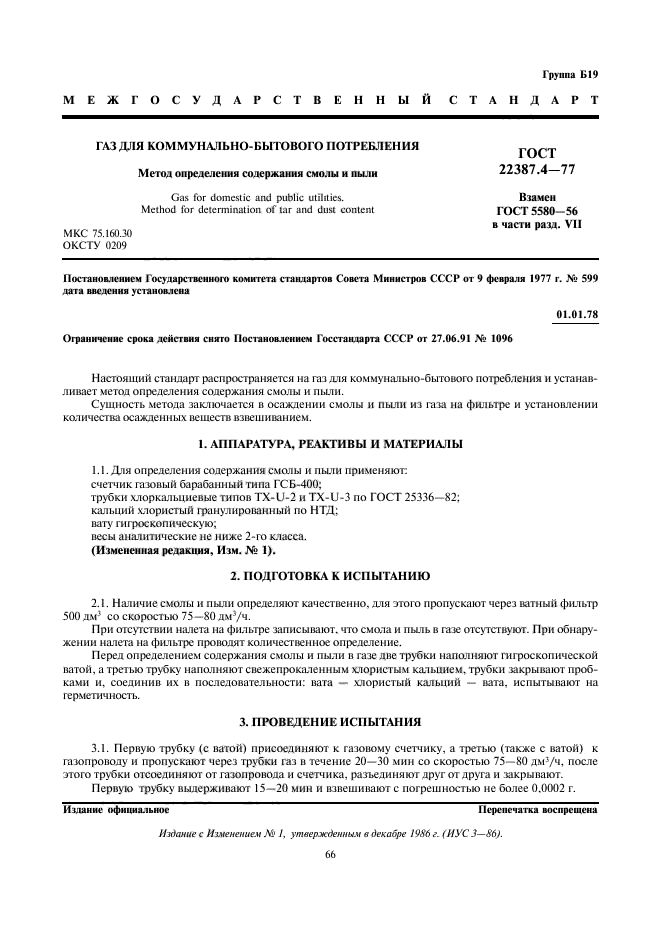 Область действия:
Настоящий стандарт распространяется на газ для коммунально-бытового потребления и устанавливает метод определения содержания смолы и пыли.

Сущность метода:
Сущность метода заключается в осаждении смолы и пыли из газа на фильтре и установлении количества осажденных веществ взвешиванием.

В настоящее время:
Действует редакция с Изменением N 1, утвержденным в декабре 1986 г. (ИУС 3-86).
Ограничение срока действия снято Постановлением Госстандарта СССР от 27.06.91 N 1096 (ИУС N 10, 1991 г.).
Заседание Технического комитета по стандартизации ТК 52
10
ГОСТ  22387.4-77  «Газ для коммунально-бытового потребления. Метод определения содержания смолы и пыли»
Основные недостатки:
несоответствие стандарта требованиям основополагающих стандартов;
недостаточно четко прописана процедура отбора пробы;
отсутствие норм погрешности и сведений об аттестации методики измерений.

Результаты опроса членов ТК 52:
оставить без пересмотра – 2 голоса;
за отмену – 0 голосов;
за пересмотр – 9 голосов;
воздержались – 2 голоса.

Предложение по рассмотренному стандарту:
Поскольку на данный стандарт ссылается ряд стандартов, устанавливающих технические требования к природному газу, предлагаем переработать стандарт с учетом современных требований руководящих документов по стандартизации и метрологии при этом распространить область применения стандарта на газы горючие природные за исключением подготовленного к транспортированию по магистральным газопроводам.
Заседание Технического комитета по стандартизации ТК 52
11
ГОСТ 14920-79 «Газ сухой. 
Метод  определения компонентного состава»
Область действия:
Настоящий стандарт устанавливает метод определения компонентного состава сухого газа, содержащего углеводороды С1-С5, а также неуглеводородные компоненты (водород, азот, окись и двуокись углерода и сероводород), массовая доля которых 0,1% и выше (до 100 %).

Сущность метода:
Сущность метода заключается в газожидкостной и газоадсорбционной хроматографии газа с использованием детектора по теплопроводности. Углеводороды С1-С5, двуокись углерода и сероводород разделяют методом газожидкостной хроматографии. Неуглеводородные компоненты (водород, кислород, азот, окись углерода) и метан разделяют методом газоадсорбционной хроматографии.

В настоящее время:
Действует редакция с Изменениями N 1, 2, утвержденными в январе 1985 г. и декабре 1989 г. (ИУС 4-85, 4-90). Ограничение срока действия снято по протоколу N 4-93 Межгосударственного Совета по стандартизации, метрологии и сертификации (ИУС 4-94).
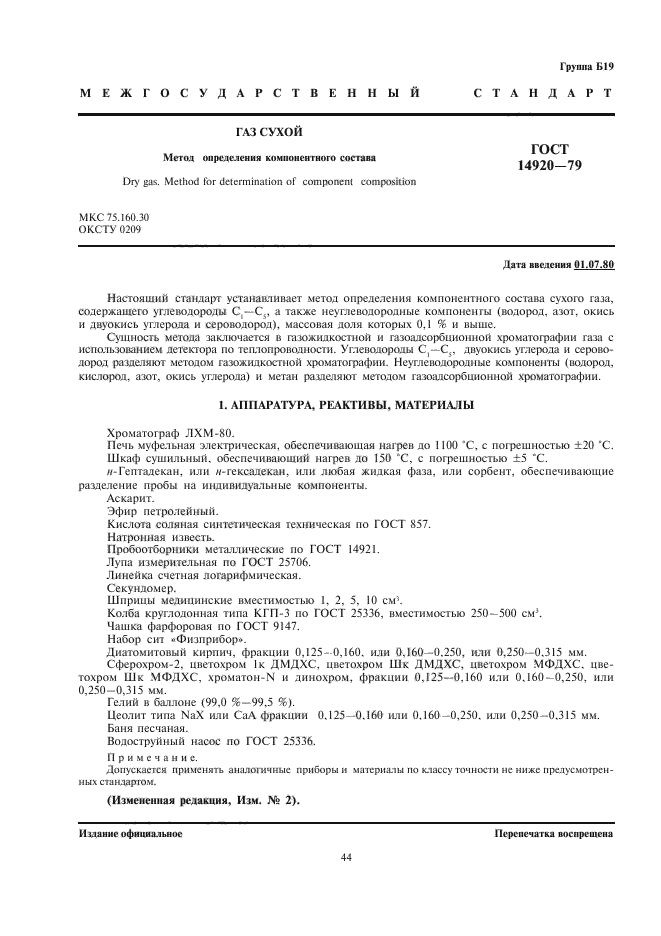 Заседание Технического комитета по стандартизации ТК 52
12
ГОСТ 14920-79 «Газ сухой. 
Метод  определения компонентного состава»
Основные недостатки:
несоответствие стандарта требованиям основополагающих стандартов;
необходимо усовершенствование методики с учетом научно-технических достижений в данной области;
отсутствие норм погрешности и сведений об аттестации методики измерений.

Результаты опроса членов ТК 52:
оставить без пересмотра – 1 голос;
за отмену – 3 голоса;
за пересмотр – 6 голосов;
воздержались – 3 голоса.

Предложение по рассмотренному стандарту:
Поскольку стандарт применяется в ООО «Газпром добыча Астрахань» и                    ООО «Газпром переработка», предлагаем стандарт переработать с учетом современных требований руководящих документов по стандартизации и метрологии при этом изменить наименование стандарта, понизить нижнюю границу диапазона измерений и расширить перечень определяемых компонентов.
Заседание Технического комитета по стандартизации ТК 52
13
ГОСТ 20060-83 «Газы горючие природные. Методы определения содержания водяных паров и точки росы влаги»
Область действия:
Настоящий стандарт распространяется на природные углеводородные газы, поступающие с промысловых установок подготовки газа и газоперерабатывающих заводов в газопроводы, газы, транспортируемые по магистральным газопроводам и поставляемые потребителям, и устанавливает три метода определения количества водяных паров и точки росы влаги: конденсационный, электролитический и абсорбционный.
Стандарт не распространяется на природные газы, поступающие с установок, где в качестве абсорбента используется метанол и другие растворимые спирты для конденсационного и электролитического методов !
В настоящее время:
Действует редакция с Изменением N 1, утвержденным постановлением Госстандарта СССР от 07.12.88 N 3966 и введенное в действие с 01.07.89.
Ограничение срока действия снято по протоколу Межгосударственного Совета по стандартизации, метрологии и сертификации. (ИУС N 2, 1993 год).
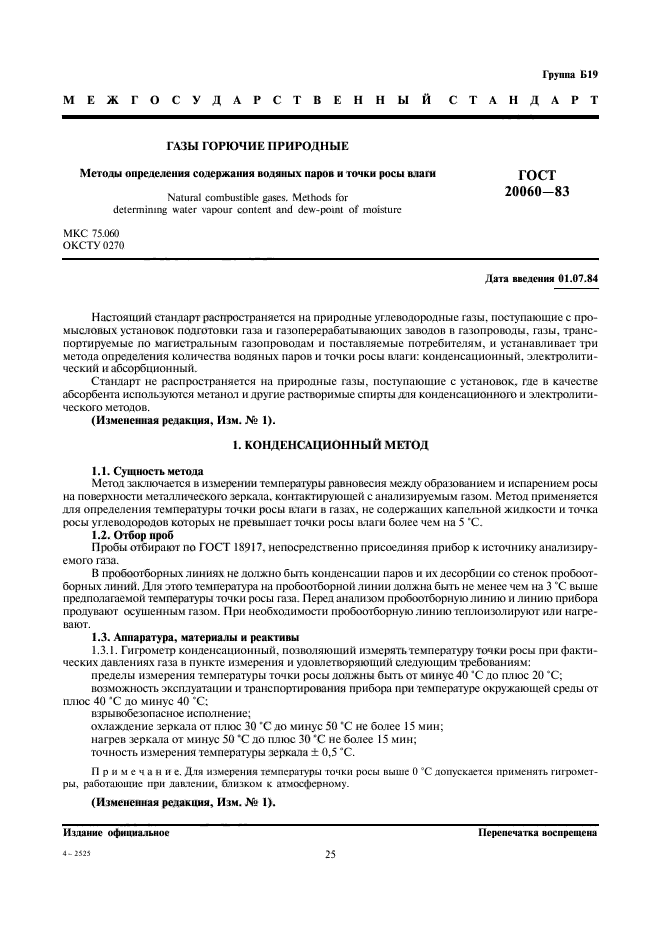 Заседание Технического комитета по стандартизации ТК 52
14
ГОСТ 20060-83 «Газы горючие природные. Методы определения содержания водяных паров и точки росы влаги»
Основные недостатки:
несоответствие стандарта требованиям основополагающих стандартов;
невозможность применения основных методов, установленных в стандарте для российского природного газа, вследствие ограничения на наличие спиртов;
отсутствие норм погрешности и сведений об аттестации методики измерений.

Предложение по рассмотренному стандарту:
Стандарт следует переработать с учетом современных требований руководящих документов по стандартизации и метрологии;
Необходимо разбить стандарт на части в соответствии с конкретными методами, т.е. выделить конденсационный метод определения температуры точки росы по воде, как универсальный метод, методы непосредственного определения массовой концентрации водяных паров выделить в отдельный стандарт.
Кроме того, считаем целесообразным выделить в отдельный стандарт метод пересчета массовой концентрации водяных паров и температуры точки росы по воде по аналогии с ИСО 18453.
Заседание Технического комитета по стандартизации ТК 52
15
ГОСТ 20061-84 «Газы горючие природные. Метод определения температуры точки росы углеводородов»
Область действия:
Настоящий стандарт устанавливает метод определения точки росы углеводородов в природных газах, не содержащих капельных взвесей углеводородов и гликолей.

Сущность метода:
Сущность метода заключается в измерении температуры начала конденсации углеводородов на поверхности охлаждаемого металлического зеркала при непрерывном потоке над ним предварительно осушенного анализируемого газа при фиксированном давлении.
 
В настоящее время:
Ограничение срока действия ГОСТ 20061-84 снято  по  Протоколу № 4-93 Межгосударственного Совета по стандартизации, метрологии и сертификации. (ИУС 1994 № 4).
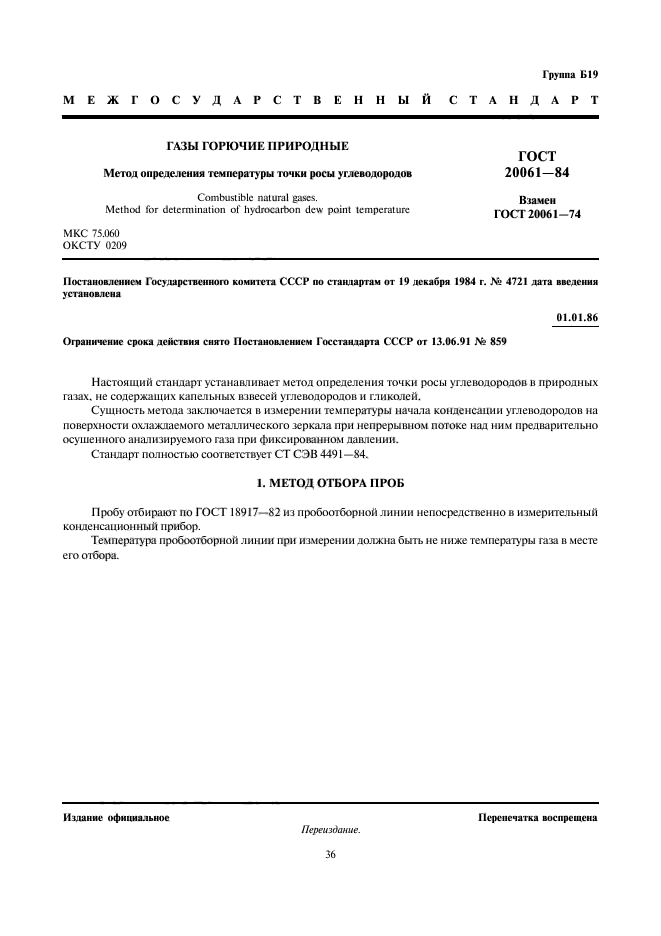 Заседание Технического комитета по стандартизации ТК 52
16
ГОСТ 20061-84 «Газы горючие природные. Метод определения температуры точки росы углеводородов»
Основные недостатки:
несоответствие стандарта требованиям основополагающих стандартов;
необходимо усовершенствование методики с учетом научно-технических достижений в данной области;
отсутствие норм погрешности и сведений об аттестации методики измерений.

Результаты опроса членов ТК 52:
Оставить без пересмотра – 2 голоса;
За отмену – 1 голос;
За пересмотр – 6 голосов;
Воздержались – 4 голоса.

Предложение по рассмотренному стандарту:
Стандарт переработать с учетом современных требований стандартизации и метрологии, а также научно-технических достижений в данной области.
Заседание Технического комитета по стандартизации ТК 52
17
Заключение
По результатам рассмотрения в ТК 52 действующих стандартов, относящихся к области стандартизации ПК1 «Природный  газ», отмечен ряд очевидных недостатков, а именно:
несоответствие требованиям основополагающих документов по стандартизации;
несоответствие требованиям ФЗ-102 «Об обеспечении единства измерений»;
использование морально-устаревших методов измерений, снятых с производства или многократно модернизированных СИ, материалов и испытательного оборудования, ссылки на отмененные или неактуальные стандарты и т.п.

 На основании рассмотрения межгосударственных стандартов в ТК 52 предлагаем:
ГОСТ 22387.3-77 «Газы природные. Метод определения кислорода» отменить на территории РФ после введения в действие соответствующего стандарта ГОСТ Р;
Остальные рассмотренные межгосударственные стандарты пересмотреть в целях приведения в соответствие с требованиями действующего законодательства РФ (государств-членов МГС), а также руководящих документов по стандартизации и метрологии.
Заседание Технического комитета по стандартизации ТК 52
18
Заключение
Предлагаем следующие новые наименования для перерабатываемых стандартов:
Заседание Технического комитета по стандартизации ТК 52
19
Благодарю за внимание!
Заседание Технического комитета по стандартизации ТК 52
20